How Might Identification of Payer Mix in Palliative Care and Supportive Oncology Affect Resource Allocation for Hospital Systems in the SE
Kimberly Curseen1, Karen Armstrong1, Ali John Zarrabi1, Tammie Quest1,
1 Emory Palliative Care Center
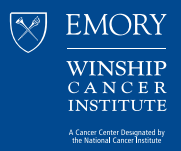 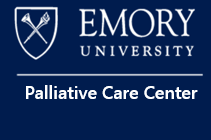